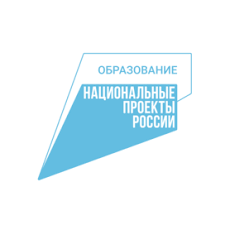 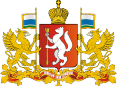 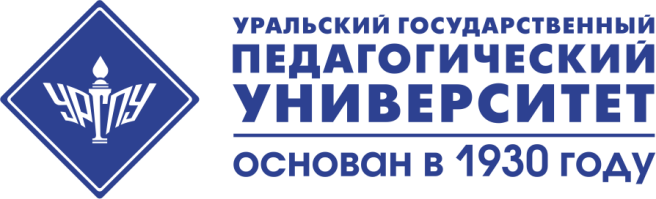 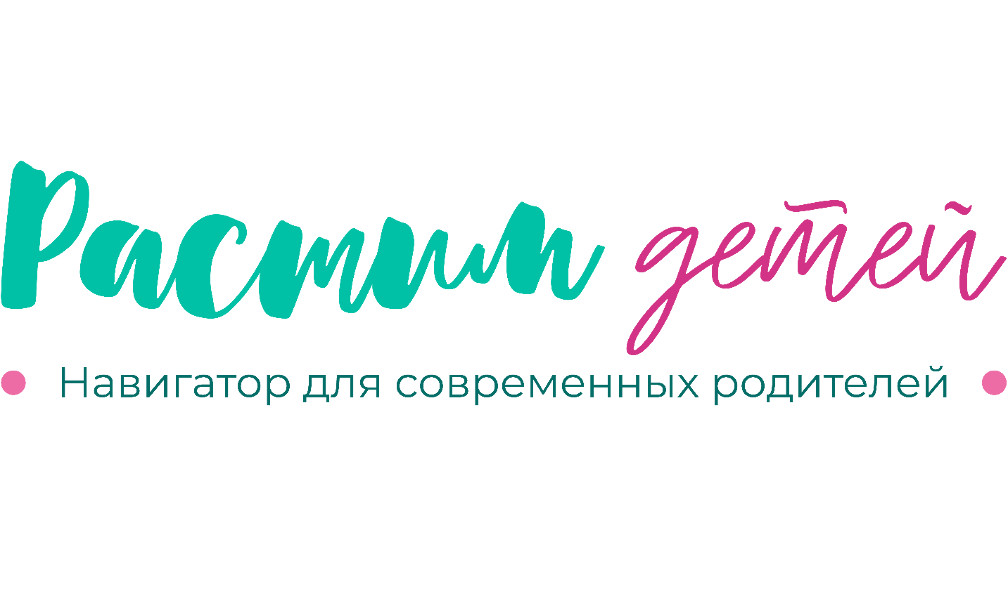 Оказание услуг психолого-педагогической, 
методической и консультационной помощи 
родителям (законным представителям) детей, 
от рождения до 18 лет, а также гражданам, 
желающим принять на воспитание в свои семьи детей, оставшихся без попечения родителей
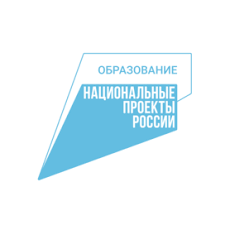 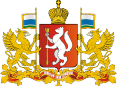 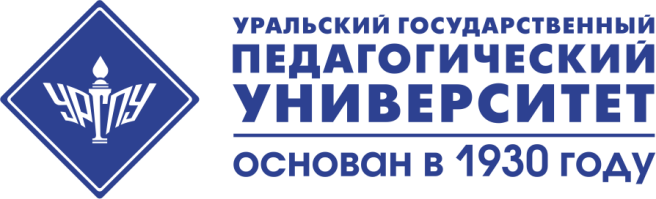 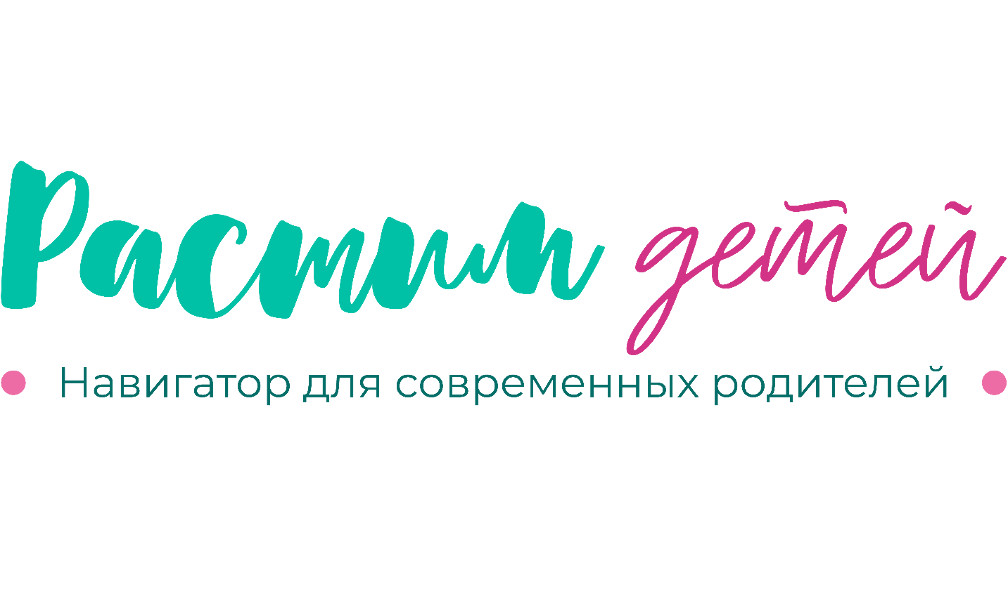 Целевая аудитория: 

родители (законные представители) ребенка;

граждане, желающие принять на воспитание в свою семью ребенка из числа детей-сирот, детей, оставшихся без попечения родителей.
Цель проекта:

 обеспечение повышения компетентности родителей (законных представителей) детей, граждан, желающих принять на воспитание в свою семью детей, оставшихся без попечения родителей.
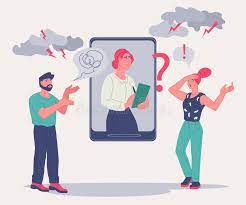 2
Уральский государственный педагогический университет | USPU.RU
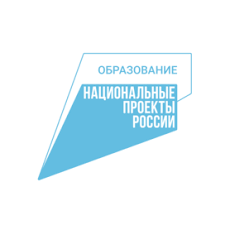 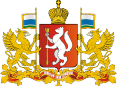 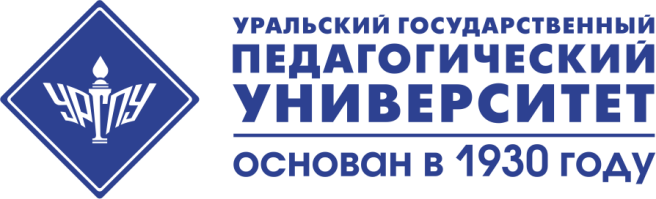 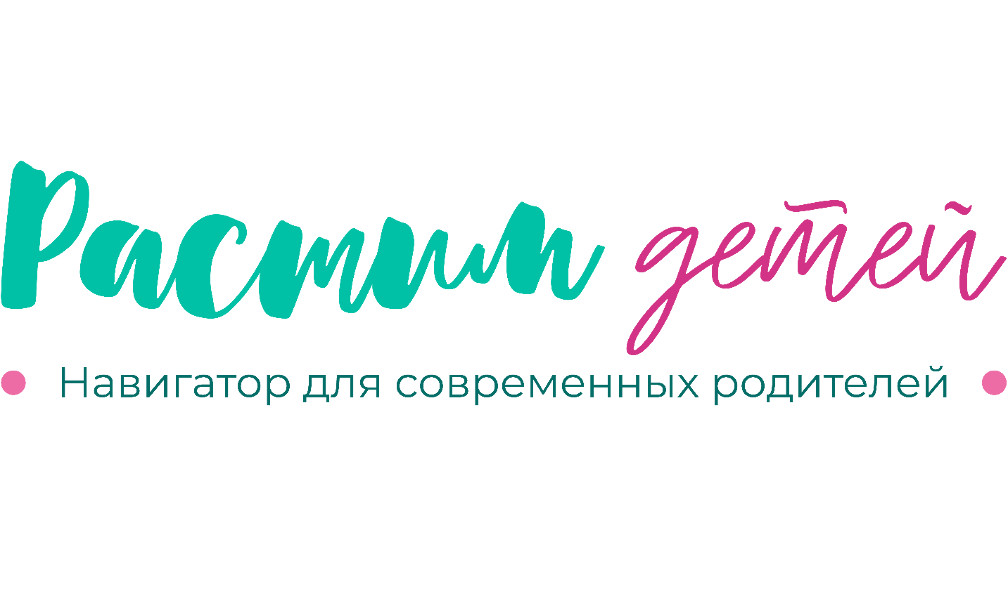 ТЕМАТИКА КОНСУЛЬТАЦИЙ
3
Уральский государственный педагогический университет | USPU.RU
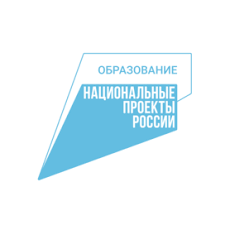 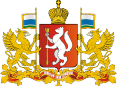 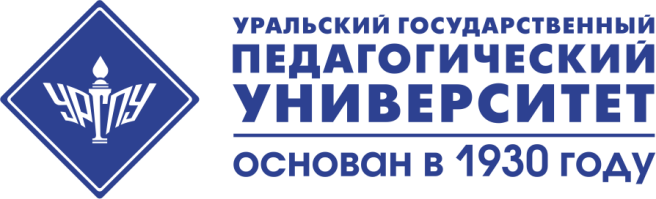 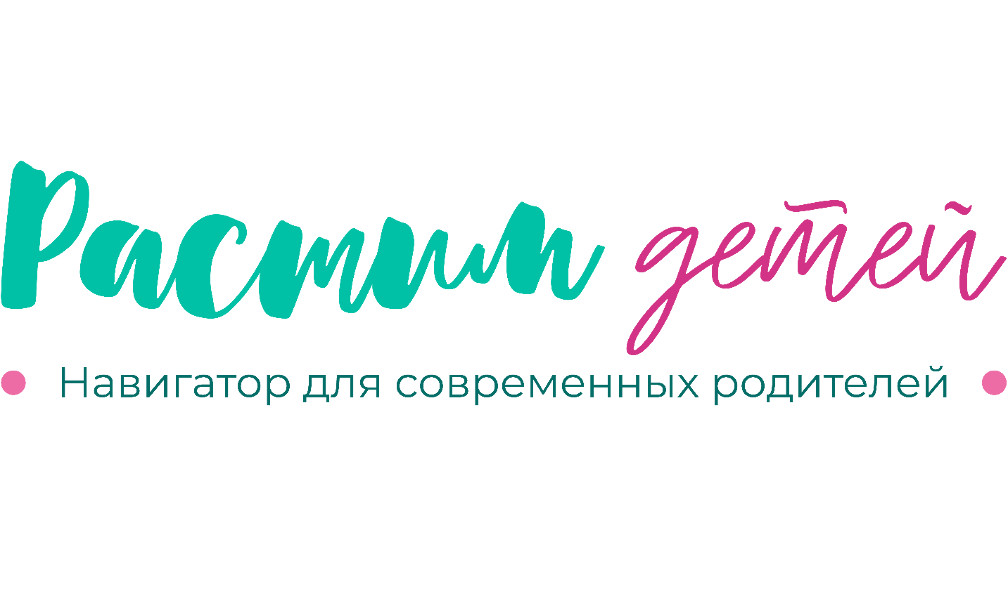 4
Уральский государственный педагогический университет | USPU.RU
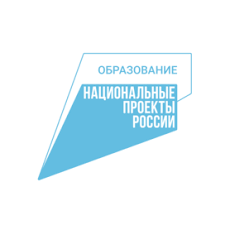 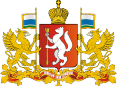 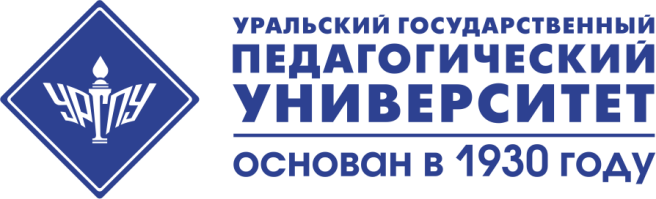 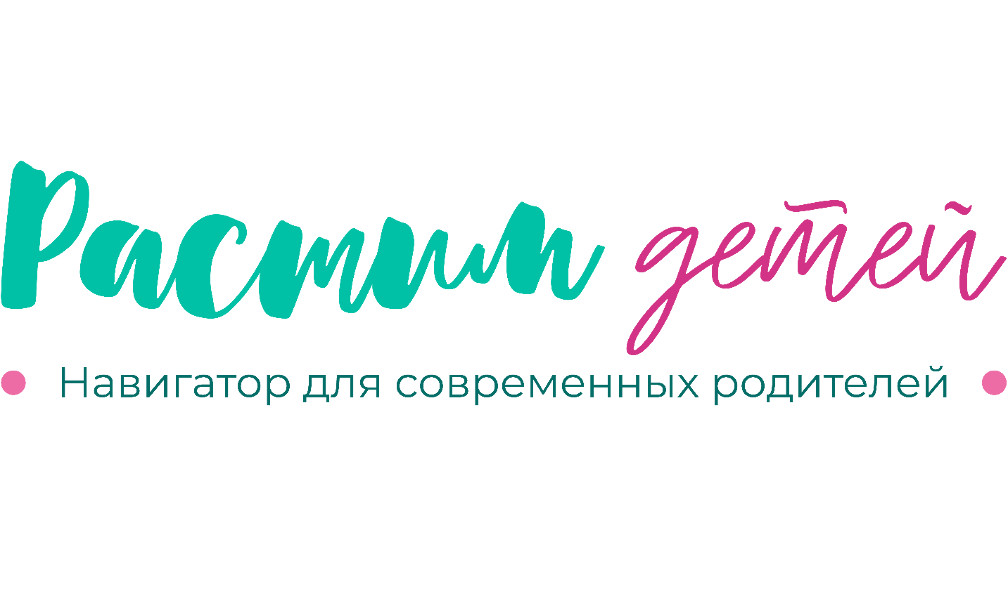 Формат
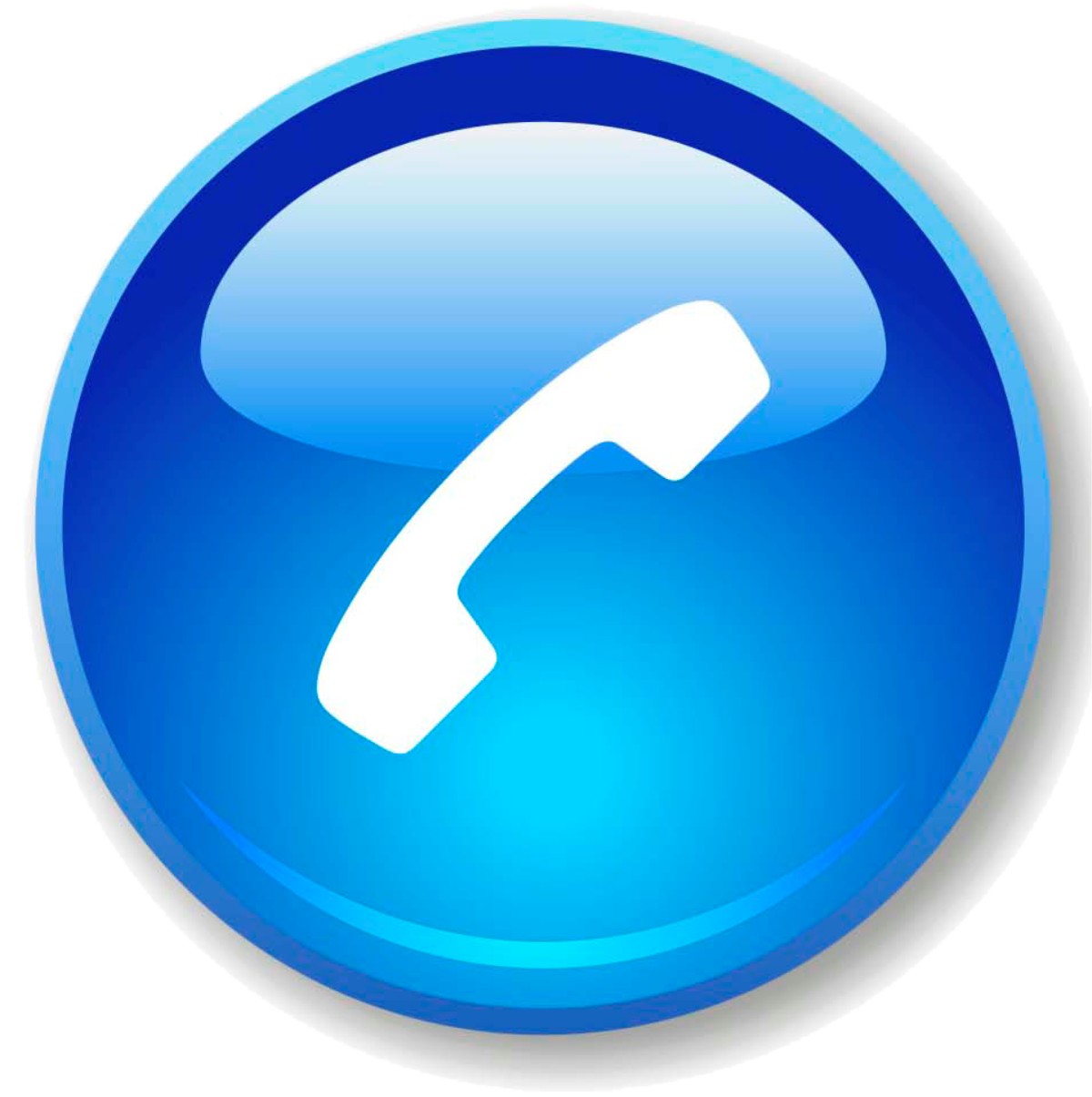 Консультирование по телефону
Консультирование с использованием дистанционных технологий 
(на платформе zoom)
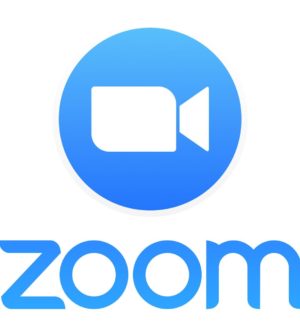 5
Уральский государственный педагогический университет | USPU.RU
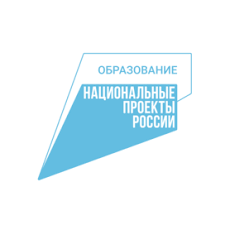 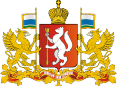 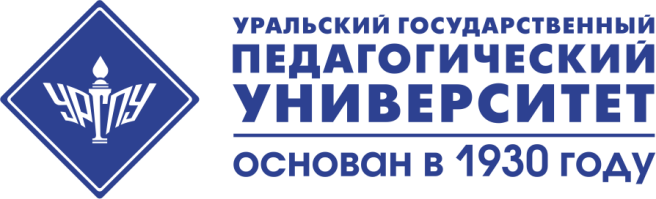 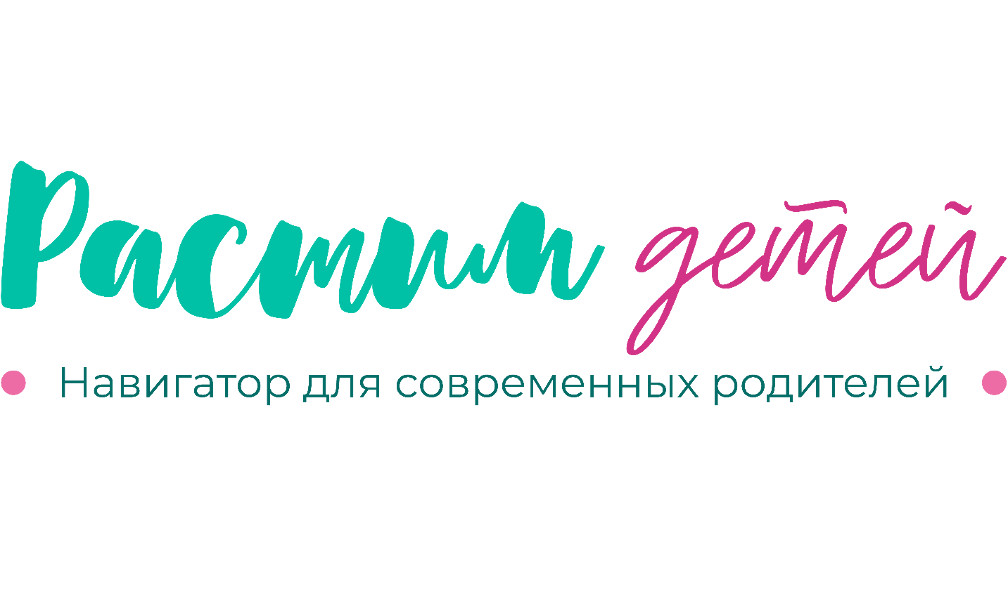 Запись на консультации
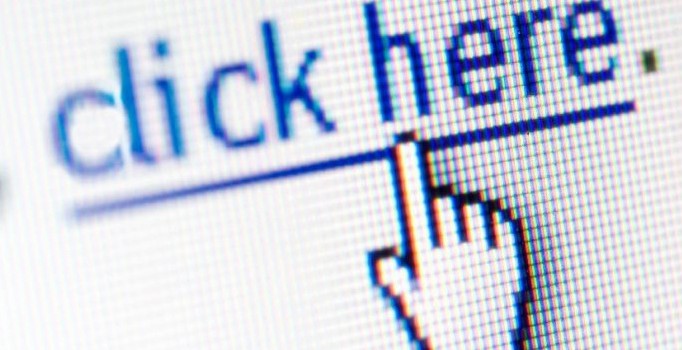 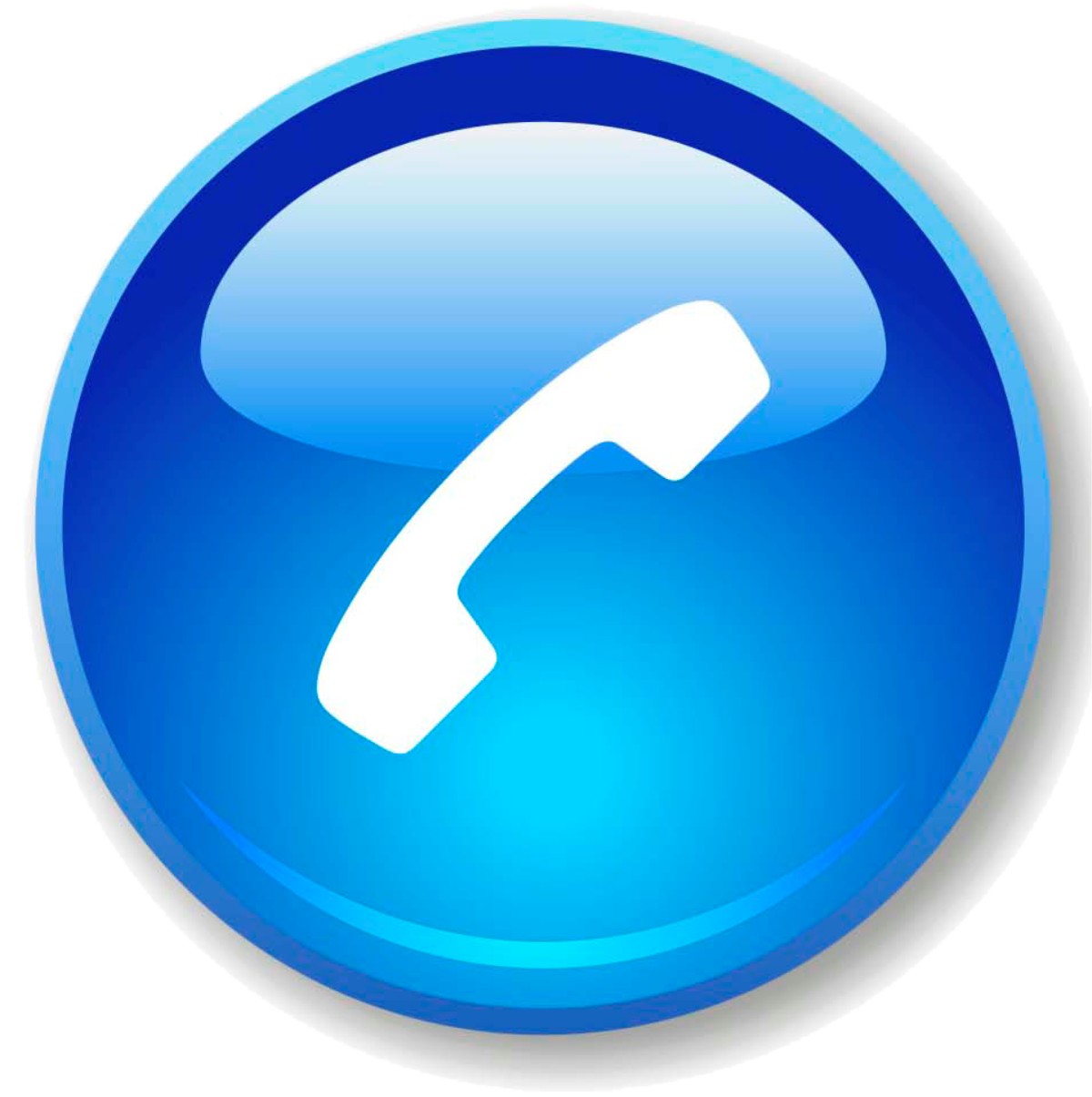 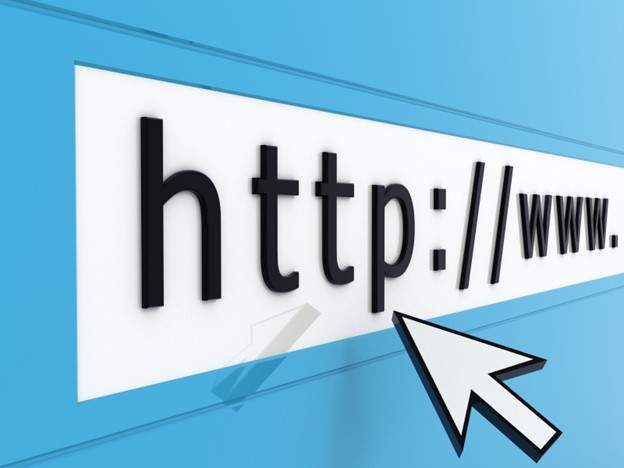 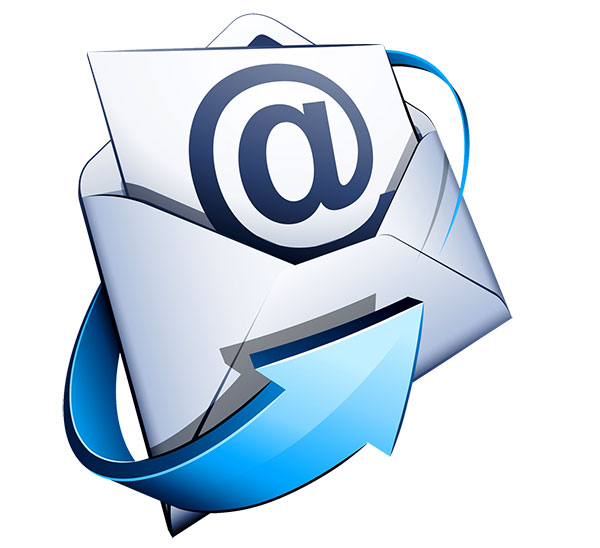 Уральский государственный педагогический университет | USPU.RU